الخلايا
الخلايا
ماذا أرى في الصورة ؟ هل سبق أن شاهدته من قبل ؟ كل واحد من هذه الصناديق صغيرة جداً و لا أستطيع رؤيته إلا بالمجهر
الوحدة
1
أنظر و أتساءل
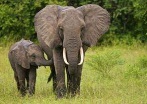 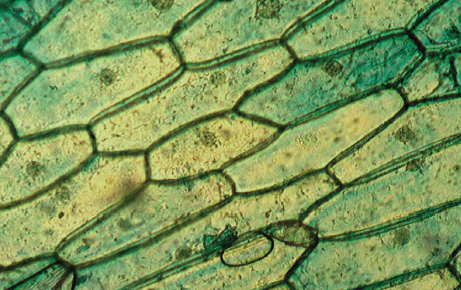 خلايا نباتية مكبَّرة
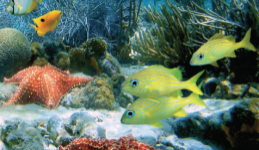 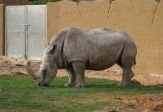 1
الفصل الأول
ممالك  المخلوقات الحية
المخلوقات الحية
الخلايا
ما المخلوقات الحيّة
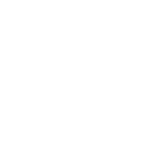 الحيوانات و النباتات هم مخلوقات حيّة خلقها       الله تعالى من خلايا
الوحدة
1
الخلية :أصغر وحدة في بناء المخلوقات الحيّة
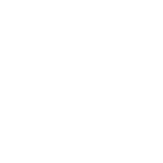 تحتاج إلى الماء و الغذاء و المكان المناسب للعيش كما أنها تحتاج إلى الأكسجين و هو غاز موجود في الهواء و الماء
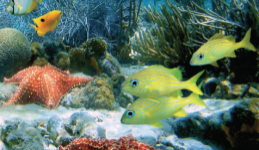 المخلوقات الحيّة تتكاثر: تقوم بخمس وظائف أساسية للحياة و منها:
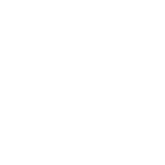 التكاثر: هو إنتاج مخلوقات حية جديدة من النوع نفسه
النّسل: تعني الأفراد الجديدة التي تنتج عن تكاثر المخلوقات الحيّة
1
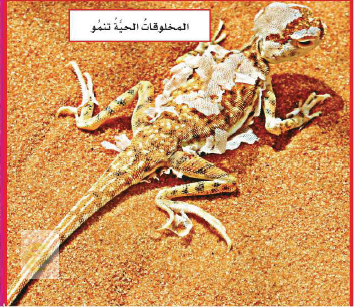 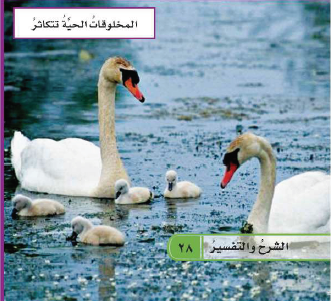 الفصل الأول
ممالك  المخلوقات الحية
المخلوقات الحية
الخلايا
الوحدة
1
أختبر نفسي
أُقارن
كيف تختلف النباتات عن الحاسوب ؟
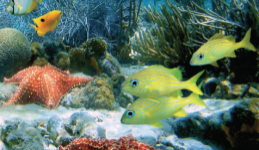 الحواسيب
النباتات
ليست مخلوقات حية لأنها لا نمو و لا تتكاثر و لا تستجيب للتغيرات
مخلوقات حيّة لأنها تقوم  بالوظائف الخمس للحياة
1
الفصل الأول
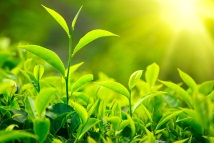 ممالك  المخلوقات الحية
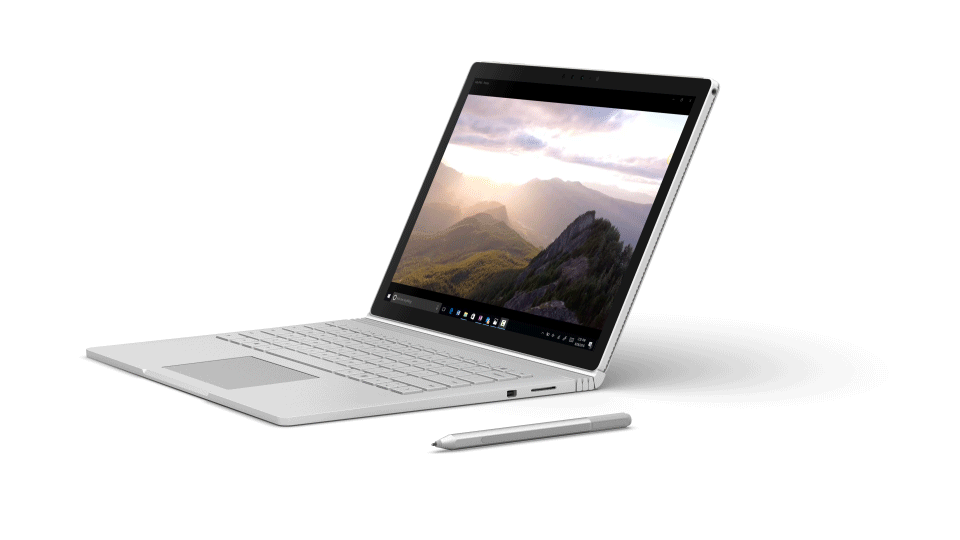 المخلوقات الحية
الخلايا
الوحدة
1
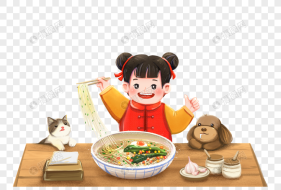 تفكير ناقد
هل أنا مخلوقٌ حيّ ؟ لماذا ؟
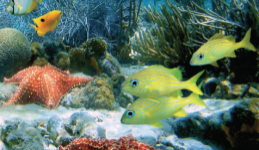 نعم , أنا مخلوق حيّ
لأنّي أقوم بوظائف الحياة الخمسة: 
فأنا أنمو و أتغذّى للحصول على الطاقة و أتخلّصُ من الفضلات و أستجيبُ  لمتغيرات البيئة و أتكاثرُ
1
الفصل الأول
ممالك  المخلوقات الحية
المخلوقات الحية
الخلايا
الوحدة
1
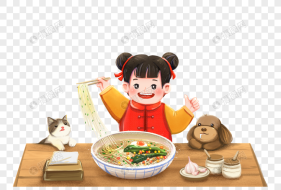 وظائف المخلوقات الحية الأساسية للحياة
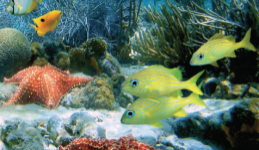 التكاثر , النمو , الغذاء , التخلص من الفضلات , استجابتها للتغيرات
1
الفصل الأول
ممالك  المخلوقات الحية
المخلوقات الحية
الخلايا
وظائف أخرى للمخلوقات حيّة
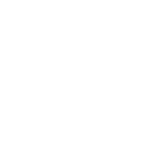 جميع المخلوقات الحيّة تنمو و تكبر, لذلك فهي تحتاج إلى الطّاقة
الوحدة
1
تحصل المخلوقات الحيّة على الطاقة من الغذاء الذي تأكله
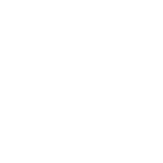 فالماعز يتغذى على الحشائش و بعض المخلوقات الحيّة و منها النباتات تصنع غذاءها بنفسها
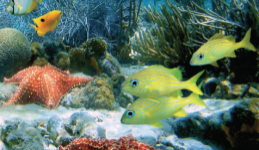 بعد أن تتناول المخلوقات الحيّة غذاءها لا بد أن تتخلص من الفضلات
من الوظائف التي تميّز المخلوقات الحية أنها تستجيبُ لتغيرات البيئة من حولها . نبات تبَّاع الشمس مثله مثل سائر النباتات ينمو باتجاه الضوء, و يُسمى ذلك بـ الانتحاء الضوئي
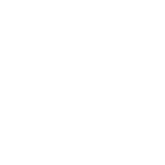 1
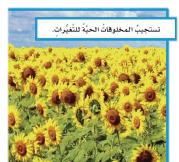 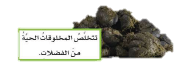 الفصل الأول
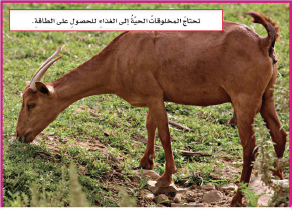 ممالك  المخلوقات الحية
المخلوقات الحية
الخلايا
تتكون كل خلية من مجموعة من الأجزاء
 ورغم أنه يوجد مجموعة مشتركة بين
 الخلية النباتية والحيوانية ألا أنه هناك
 بعض الاختلافات بينهما.
CHOICE 02
الخلية الحيوانية 

                       لا يوجد جدار
  
                        الفجوة العصارية
                             صغيرة

                       لا يوجد بلاستيدات

                      لا تحتوي على
                      كلوروفيل
الخلية النباتية 
   
   الجدار الخلوي
  
   الفجوة العصارية كبيرة
 
   البلاستيدات
   
     تحتوي على كلوروفيل
أوجه التشابه 
النواة 

سيتوبلازم

الغشاء البلازمي 

الميتوكندريا

رايبوسومات

جولجي
الخلية الحيوانية
الخلية النباتية
الوحدة
1
أختبر نفسي
أُقارن
فيمَ يختلف جدار الخلية عن غشاء الخلية ؟
الخلية الحيوانية
أجزاء الخلية
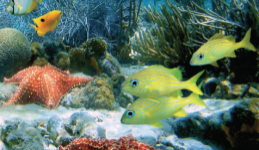 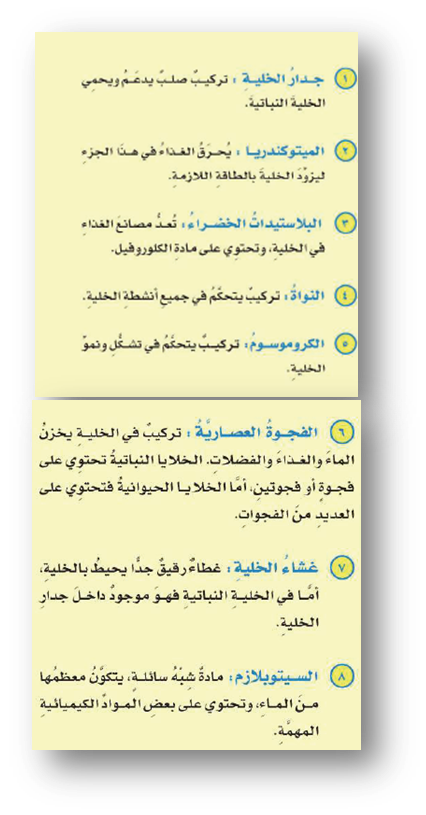 1
الفصل الأول
ممالك  المخلوقات الحية
المخلوقات الحية
الخلايا
الخلية النباتية
الوحدة
1
أختبر نفسي
أُقارن
فيمَ يختلف جدار الخلية عن غشاء الخلية ؟
جدار الخلية
غشاء الخلية
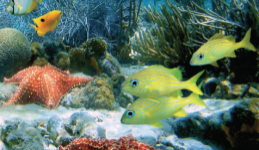 غشاء رقيق جداً يحيط بالخلية
يوجد في الخلية النباتية و الحيوانية
تركيب صلب يدعم و يحمي الخلية النباتية
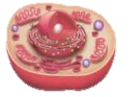 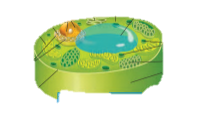 1
الفصل الأول
ممالك  المخلوقات الحية
المخلوقات الحية
يختلفان في :الشكل و التركيب و الوظيفة
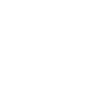 الخلايا
الوحدة
1
كيف تنتظم الخلايا ؟
مستويات التنظيم
مستويات التنظيم
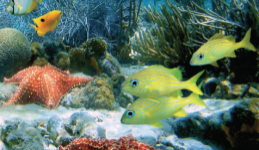 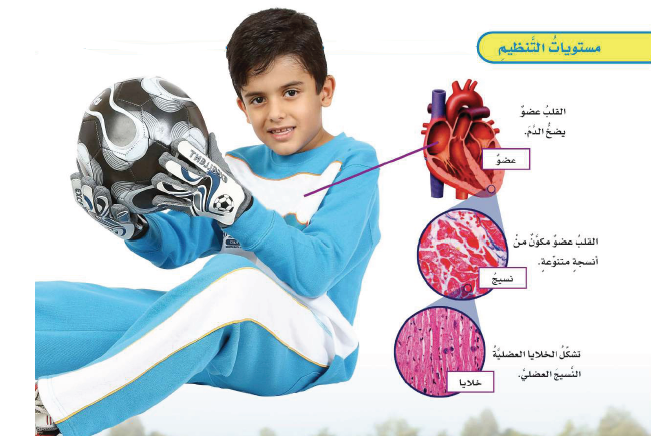 1
الفصل الأول
ممالك  المخلوقات الحية
المخلوقات الحية
الخلايا
الخلايا التي لها الوظيفة نفسها تنتظم لتُشكِّل نسيجاً
النسيج : مجموعة من الخلايا المتماثلة تجتمع و تتعاون معاً لتؤدي وظيفة محدّدة
الأنسجة تجتمع معاً لتكوّن عضواً يقوم بوظيفة محددة
 فالقلب مثلاً يقوم بضخ الدم , و يتكون من أنسجة مختلفة
تعمل الأعضاء و تتآزر معاً لتكوّن جهازاً يقوم بوظائف محدّدة من وظائف الحياة و يُسمى الجهاز الحيوي
الوحدة
1
كيف تنتظم الخلايا ؟
القلب عضو من أعضاء الجهاز الدوراني الذي ينقل الدم إلى جميع أجزاء الجسم
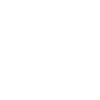 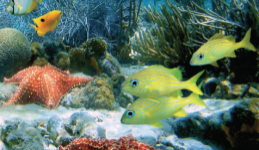 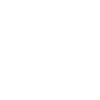 1
الفصل الأول
ممالك  المخلوقات الحية
المخلوقات الحية
الخلايا
الوحدة
1
أختبر نفسي
أُقارن
كيف تختلف العضو عن النسيج ؟
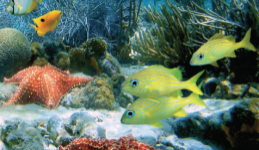 الأنسجة
الأعضاء
الأنسجة تتكون من 
خلايا متشابهة
الأعضاء تتكون من أنسجة عديدة مختلفة
1
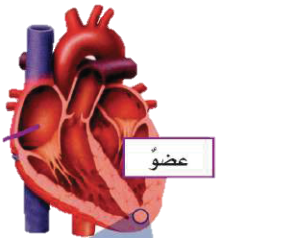 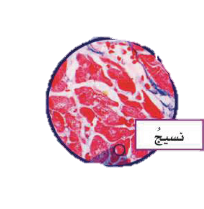 الفصل الأول
ممالك  المخلوقات الحية
المخلوقات الحية
الخلايا
لماذا تحتاج المخلوقات الحيّة المختلفة إلى أعضاء مختلفة ؟
الوحدة
1
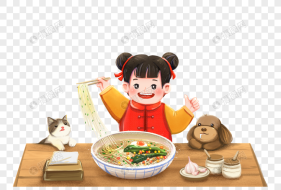 تفكير ناقد
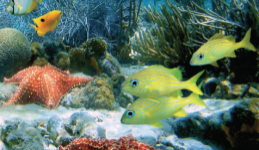 المخلوقات الحيّة المختلفة
لها حاجات و أعضاء مختلفة للحصول على حاجاتها المختلفة
1
الفصل الأول
ممالك  المخلوقات الحية
المخلوقات الحية
الخلايا
معظم الخلايا صغيرة جداً لا تُرى بالعين المجرّدة 
لذلك تُستخدم المجاهر التي تتميز بقوة تكبير عالية
يستخدم العلماء المجاهر للكشف عن المخلوقات الصغيرة التي لا ترة بالعين المجردة  كالبكتريا و الفيروسات المسببة للأمراض
الوحدة
1
كيف يمكن مشاهدة الخلايا ؟
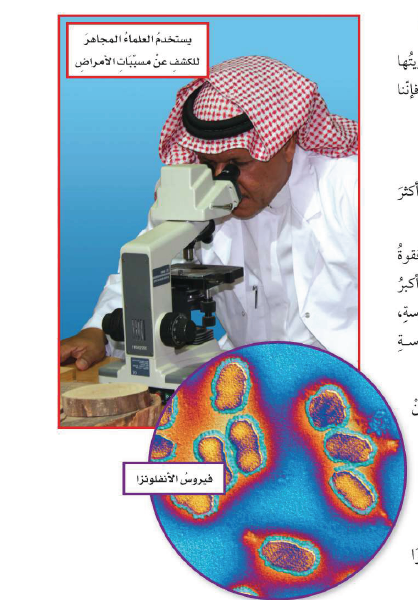 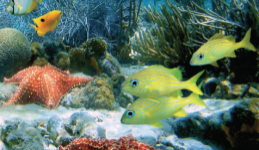 1
الفصل الأول
ممالك  المخلوقات الحية
المخلوقات الحية
الخلايا
فيمَ تتشابه العدسة المكبرة اليدوية مع المجهر و فيم يختلفان ؟
الوحدة
1
أختبر نفسي
أُقارن
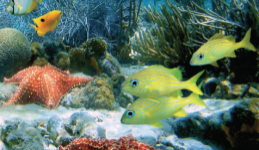 الاختلاف
التشابه
قوة تكبير المجهر أكبر بكثير من العدسة المكبرة اليدوية
كلاهما يُستخدمان لتكبير الأشياء لنراها أكبر من حجمها الحقيقي
1
الفصل الأول
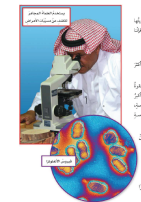 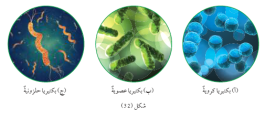 ممالك  المخلوقات الحية
المخلوقات الحية
الخلايا
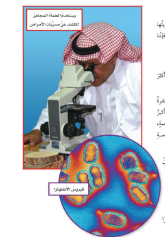 الوحدة
1
تفكير ناقد
لماذا تُستخدم المجاهر في المستشفيات؟
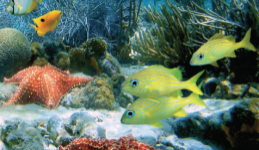 تُستخدم المجاهر في المستشفيات للكشف عن مسبّبات الأمراض المعدية كالبكتيريا و الفيروسات
1
الفصل الأول
ممالك  المخلوقات الحية
المخلوقات الحية
الخلايا
انتهى الدرس